Stabilizacija Optičkogfrekventnog češlja
Kovačić Domagoj
 Fizički odsjek, PMF, 10000 Zagreb
Seminar izrađen u Laboratoriju za hladne atome,  Institut za Fiziku
Mentor: Damir Aumiler
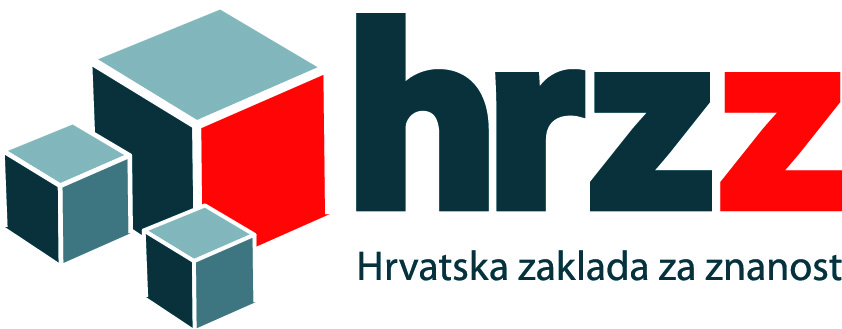 1
Frekventni češalj(fc) - optičko      ravnalo
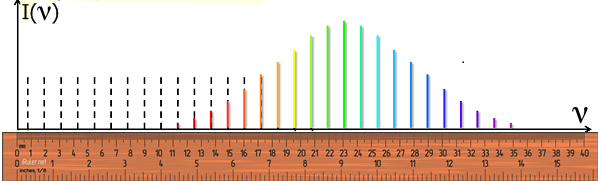 Preuzeto sa: https://www.vahala.caltech.edu/Research/FreqDiv
2
Frekventni češalj(fc) - optičko      ravnalo
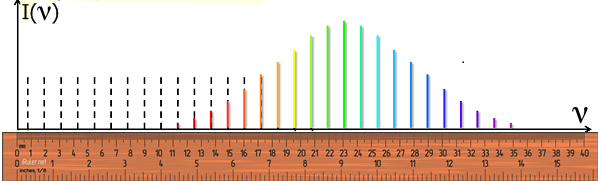 Nepoznata frekvencija cw lasera
Preuzeto sa: https://www.vahala.caltech.edu/Research/FreqDiv
3
PRIMJENE FREKVENTNOG ČEŠLJA
“Searching for applications with a fine-tooth comb”, Nathan Newbury, Nature Photonics 5, 186–188 (2011)
4
John L. Hall
Theodor W. Hansch
2005.g.  Nobelova nagrada za Fiziku dodjeljena je Johnu L. Hallu i Theodoru W. Hanschu “for their contributions to the development of laser-based precision spectroscopy, including the optical frequency comb technique"
5
Generiranje Frekventnog  češlja
FC      potrebni ultrakratki pulsevi

Metoda stvaranja pulseva      mode locking
6
Pulsevi i fc
Damir Aumiler,”Rezonantna interakcija atoma i molekula s femtosekundnim laserskim frekventnim češljem”
7
FREKVENCIJE REPETICIJE I POMAKA
E(t)
Trep=1/frep
0
t
Optičke frekvencije (THz)
106
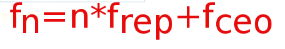 I(f)
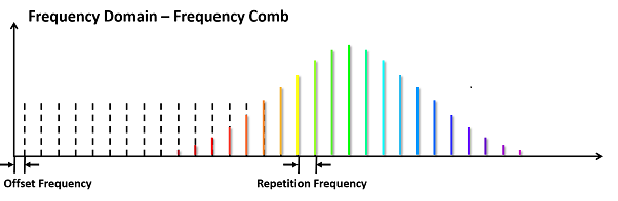 RF frekvencije (MHz)
0
f
Slika preuzeta sa:https://www.vahala.caltech.edu/Research/FreqDiv
8
Stabilizacija  frekvencije repeticije
A(t)=A*cos(ωsatt+ Φ1)     B(t)=B*cos(ωrept + Φ2)
Mikser
LPF
A(t)B(t)=AB/2*cos((ωsat + ωrep)t +Φ1+ Φ2)+AB/2*cos((ωsat -ωrep)t  +Φ1- Φ2)
ωsat ≈ωrep
Optički sat (OC)
A(t)
Verr(t)=AB/2*cos(Φ1- Φ2)
PID
Detektor faze
LPF
Femtosekundni laser
ωsat =ωrep
B(t)
NEGATIVNA POVRATNA VEZA
9
PID kontroler
Elementi PID kontrolera:
Proporcionalni član 
Integralni član
Derivativni član
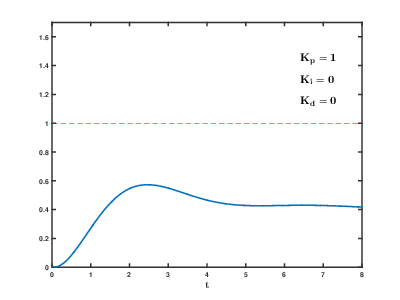 GIF preuzet sa : https://en.wikipedia.org/wiki/PID_controller
10
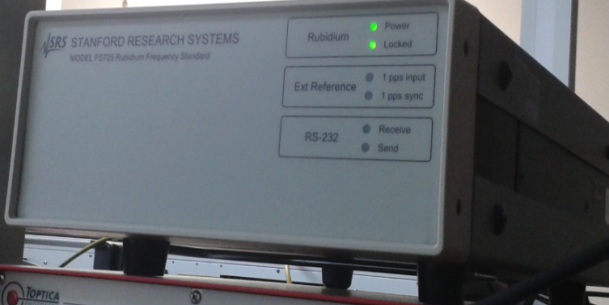 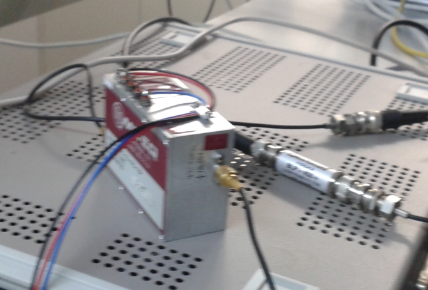 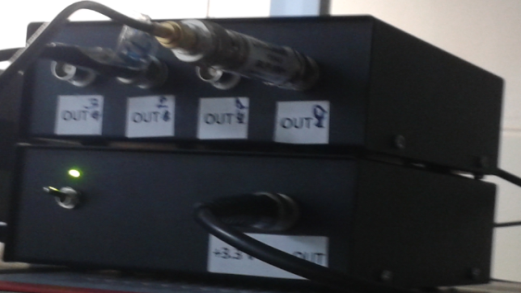 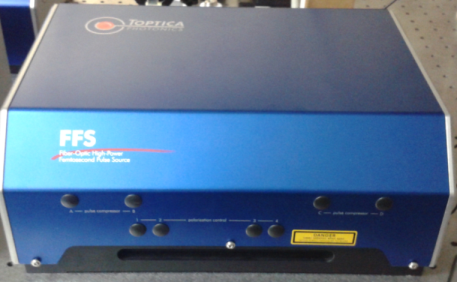 11
Prikaz detektora faze i PID kontrolera u laboratoriju
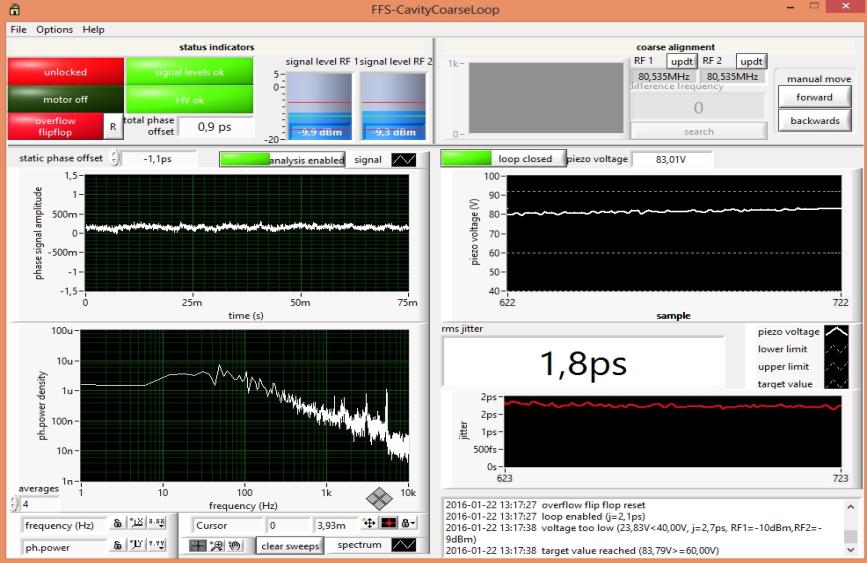 12
FREKVENCIJE REPETICIJE I POMAKA
E(t)
Trep=1/frep
t
sve linije češlja


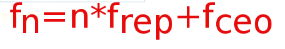 I(f)
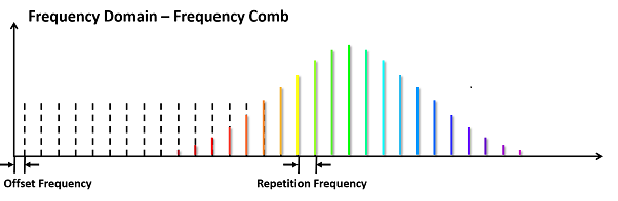 n-ta linija
f
13
Spektar cw lasera i frekventnog češlja
fn
fn+1
fcw
Preuzeto sa: https://www.rp-photonics.com/frequency_combs.html
14
Stabilizacija frekvencije pomaka
Polarizacijska 
spektroskopija
Verr(t)=V*cos((ωsat- ωudari )t)
Optički sat
Vanjski cw laser
PI kontroler
mikser
fotodioda
Femtosekundni laser
A(t)cos(ωudarit)=cos((ωn-ωcw )t)
ωn=ωcw- ωudari


ω sat=ωudari

NEGATIVNA POVRATNA VEZA
15
Postav za stabilizaciju frekvencije pomaka
A(t)cos(ωudarit)=cos((ωn-ωcw )t)
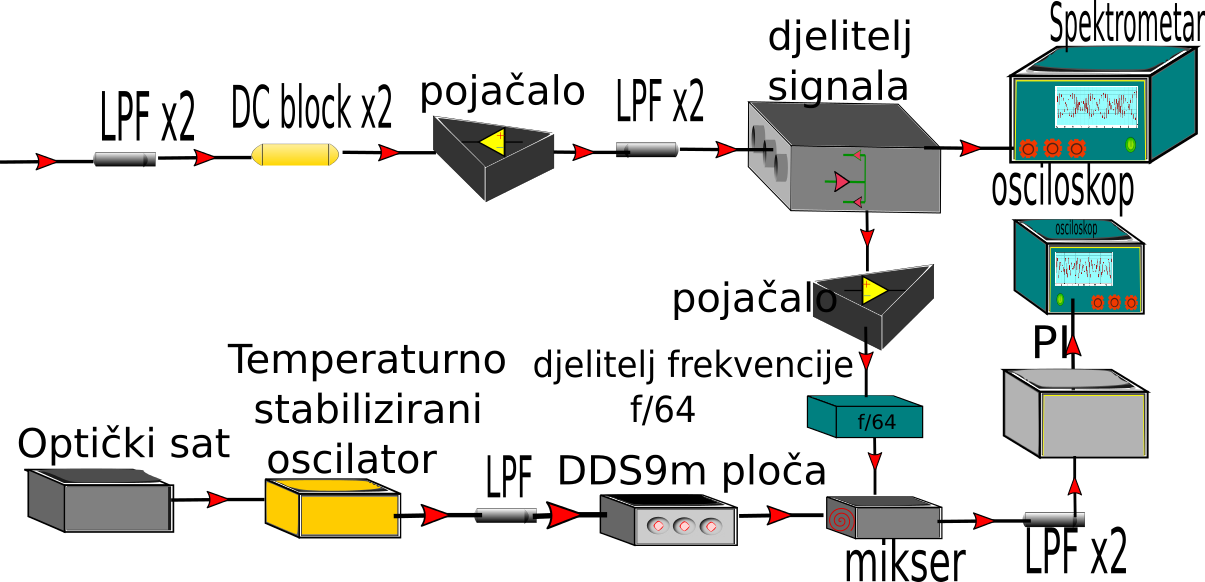 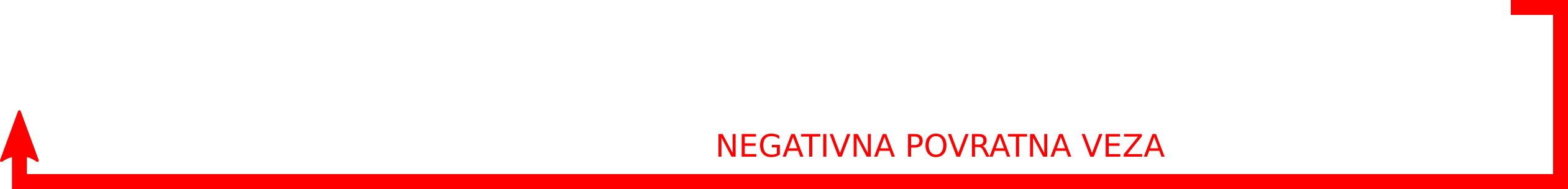 Verr(t)=V*cos((ωsat- ωudari )t)
16
FREKVENCIJE REPETICIJE I POMAKA
E(t)
Trep=1/frep
t



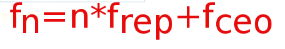 I(f)
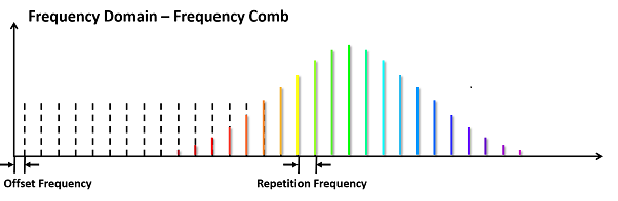 f
17
Frekvencije repeticije i udara
fn-fcw
fn+1
fcw
fn+1-fcw
fn+1-fn=frep
18
Mjerenje frekvencije repeticije
19
Mjerenje frekvencije repeticije
20
Mjerenje frekvencije udara
21
Grafički prikaz računa Allanove devijacije
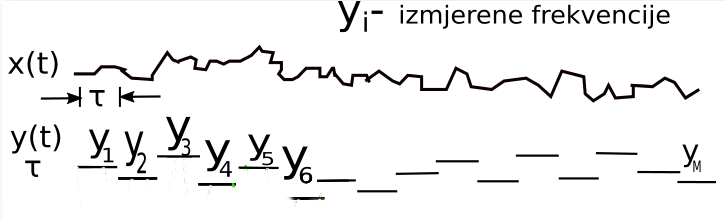 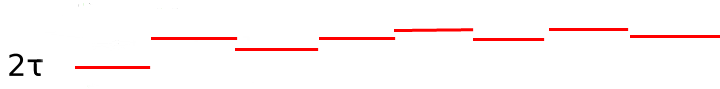 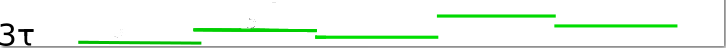 22
Rezultati Allanove devijacije
23
Zaključak
Stabilizacija frekventnog češlja 

Mjerenje frekvencija repeticije i pomaka

Statistička analiza podataka



24